PHYS 1443 – Section 003Lecture #6
Monday, Feb. 8, 2021
Dr. Jaehoon Yu
CH3: Motion in two dimensions
Vector and scalars, their operations
Motion under constant acceleration
Projectile Motion
Maximum range and height
Today’s homework is homework #4, due 11pm, Tuesday, Feb. 23!!
Monday, Feb. 8, 2021
PHYS 1443-003, Spring 2021                    Dr. Jaehoon Yu
1
Announcements
First term exam in class this Wednesday, Feb. 10
Covers CH1.1 to what we finish today (CH3.5 or 3.6) + math refresher
BYOF: You may bring a one 8.5x11.5 sheet (front and back) of handwritten formulae and values of constants for the exam
No derivations, word definitions, setups or solutions of any problems, figures, pictures, diagrams or arrows, etc!
No additional formulae or values of constants will be provided!
Must email me the photos of front and back of the formula sheet, including the blank at jaehoonyu@uta.edu no later than 12:00pm the day of the test
The subject of the email should be the same as your file name
File name must be FS-E1-LastName-FirstName-SP21.pdf
Once submitted, you cannot change, unless I ask you to delete part of the sheet!
Reminder: Extra credit special COVID seminar at 4pm Saturday, March 20
Extra credit for participation and for asking the relevant questions
Dr. Linda Lee, a practicing physician from Wisconsin
Mark your calendars!!
Monday, Feb. 8, 2021
PHYS 1443-003, Spring 2021                    Dr. Jaehoon Yu
2
Reminder: Special Project #2 for Extra Credit
Show that the trajectory of a projectile motion is a parabola!! (20 points)
You MUST show full details of your OWN computations, including every step of the derivation, to obtain any credit
Beyond what was covered in this lecture note and in the book!
You must show your OWN work in detail to obtain the full credit
Must be handwritten and in much more detail than in this lecture note or the book!
Please do not copy from the lecture note or from your friends.  You will all get 0!!
BE SURE to show all the details of your own work, including all formulae, proper references to them and explanations
Due at the beginning of the class 1:00pm Monday, Feb. 15 on Canvas
File name must be: SP2-LastName-FirstName-SP21.pdf
Monday, Feb. 8, 2021
PHYS 1443-003, Spring 2021                    Dr. Jaehoon Yu
3
y
D
F
A
B
x
E
C
Properties of Vectors
sizes
directions
Two vectors are the same if their          and the             are the same, no matter where they are on a coordinate system!!
Which ones are the same vectors?
A=B=E=D
Why aren’t the others?
C: The same magnitude but opposite direction: C=-A:A negative vector
F: The same direction but different magnitude
Monday, Feb. 8, 2021
PHYS 1443-003, Spring 2021                    Dr. Jaehoon Yu
4
A+B
A+B
A
B
A+B
B
B
A
A
A-B
A
-B
A
B=2A
Vector Operations
Addition: 
Triangular Method: One can add vectors by connecting the head of one vector to the tail of the other (head-to-tail)
Parallelogram method: Connect the tails of the two vectors and extend
Addition is commutative: Changing order of operation does not affect the results A+B=B+A, A+B+C+D+E=E+C+A+B+D
OR
=
Subtraction: 
The same as adding a negative vector:A - B = A + (-B)
Since subtraction is the equivalent to adding a negative vector, subtraction is also commutative!!!
Multiplication by a scalar is increasing the magnitude A, B=2A
Monday, Feb. 8, 2021
PHYS 1443-003, Spring 2021                    Dr. Jaehoon Yu
5
N
Bsin60o
Bcos60o
E
B
60o
20
θ
r
A
Example for Vector Addition
A car travels 20.0km due north followed by 35.0km in a direction 60.0o west of north. Find the magnitude and direction of resultant displacement.
Do this using components!!
Monday, Feb. 8, 2021
PHYS 1443-003, Spring 2021                    Dr. Jaehoon Yu
6
Components and Unit Vectors
y
Ay
A
θ
x
Ax
Coordinate systems are useful in expressing vectors in their components
(+,+)
}Components
(Ax,Ay)
(-,+)
} Magnitude
(-,-)
(+,-)
Monday, Feb. 8, 2021
PHYS 1443-003, Spring 2021                    Dr. Jaehoon Yu
7
Unit Vectors
Unit vectors are the ones that tells us the directions of the components
Dimensionless 
Magnitudes these vectors are exactly 1
Unit vectors are usually expressed in i, j, k or
So a vector A can be expressed as
Monday, Feb. 8, 2021
PHYS 1443-003, Spring 2021                    Dr. Jaehoon Yu
8
Examples of Vector Operations
Find the resultant vector which is the sum of A=(2.0i+2.0j) and B =(2.0i-4.0j)
Find the resultant displacement of three consecutive displacements: d1=(15i+30j +12k)cm, d2=(23i+14j -5.0k)cm, and d3=(-13i+15j)cm
Magnitude
Monday, Feb. 8, 2021
PHYS 1443-003, Spring 2021                    Dr. Jaehoon Yu
9
Displacement, Velocity, and Acceleration in 2-dim
Displacement:
Average Velocity:
How is each of these quantities defined in 1-D?
Instantaneous Velocity:
Average Acceleration
Instantaneous Acceleration:
Monday, Feb. 8, 2021
PHYS 1443-003, Spring 2021                    Dr. Jaehoon Yu
10
2D Displacement
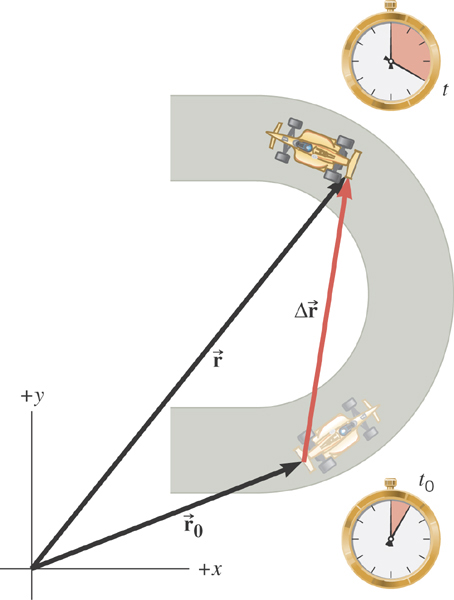 Monday, Feb. 8, 2021
PHYS 1443-003, Spring 2021                    Dr. Jaehoon Yu
11
2D Average Velocity
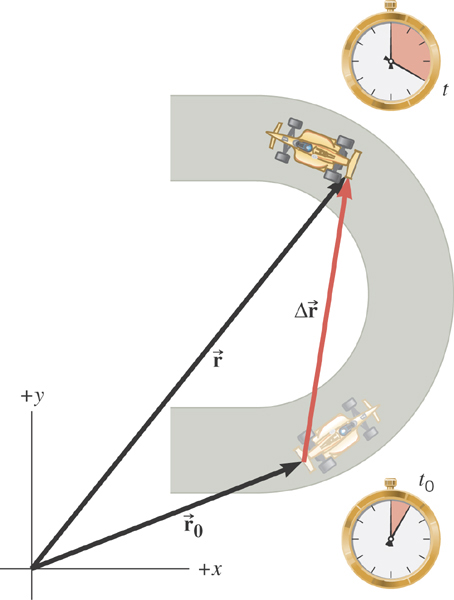 Average velocity is the 
displacement divided by 
the elapsed time.
Monday, Feb. 8, 2021
PHYS 1443-003, Spring 2021                    Dr. Jaehoon Yu
12
The instantaneous velocity indicates how fast the car moves and the direction of motion at each time instance.
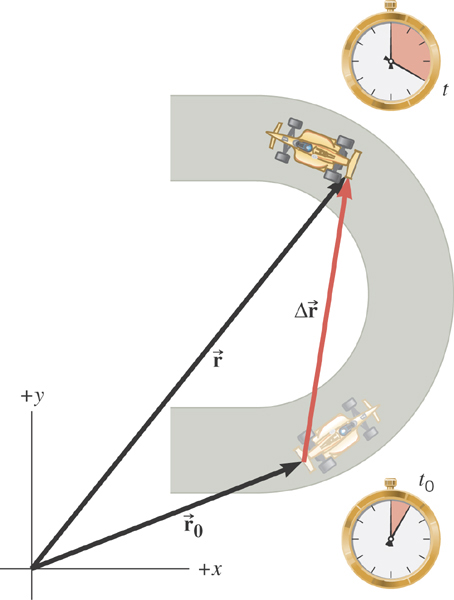 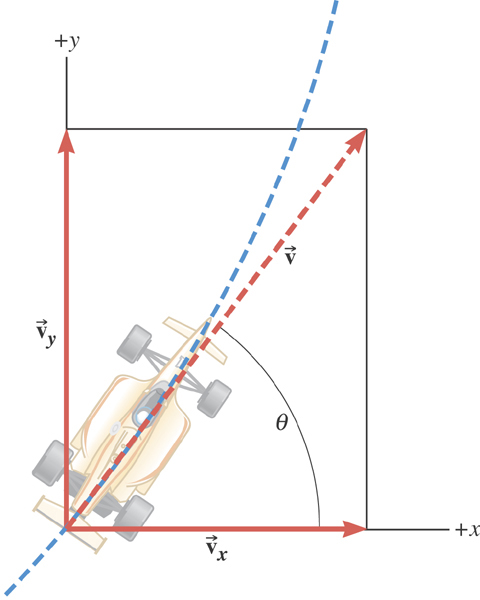 Monday, Feb. 8, 2021
PHYS 1443-003, Spring 2021                    Dr. Jaehoon Yu
13
2D Average Acceleration
Monday, Feb. 8, 2021
PHYS 1443-003, Spring 2021                    Dr. Jaehoon Yu
14
Kinematic Quantities in 1D and 2D
What is the difference between 1D and 2D quantities?
Monday, Feb. 8, 2021
PHYS 1443-003, Spring 2021                    Dr. Jaehoon Yu
15
A Motion in 2 Dimension
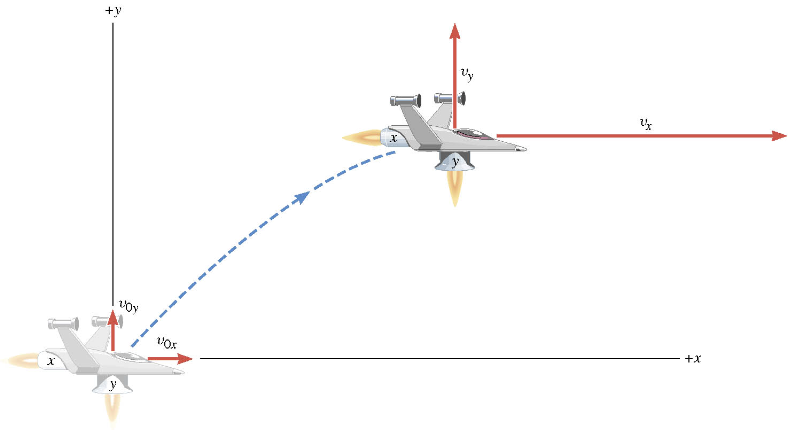 This is a motion that could be viewed as two motions combined into one. (superposition…)
Monday, Feb. 8, 2021
PHYS 1443-003, Spring 2021                    Dr. Jaehoon Yu
16
Motion in horizontal direction (x)
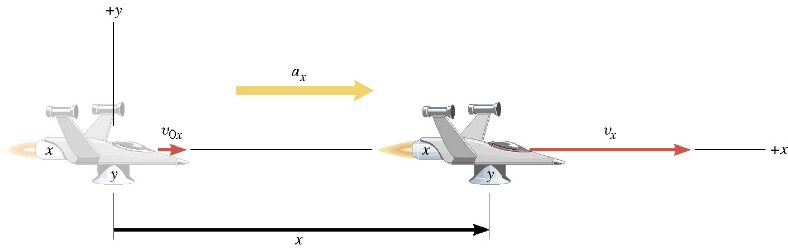 Monday, Feb. 8, 2021
PHYS 1443-003, Spring 2021                    Dr. Jaehoon Yu
17
Motion in vertical direction (y)
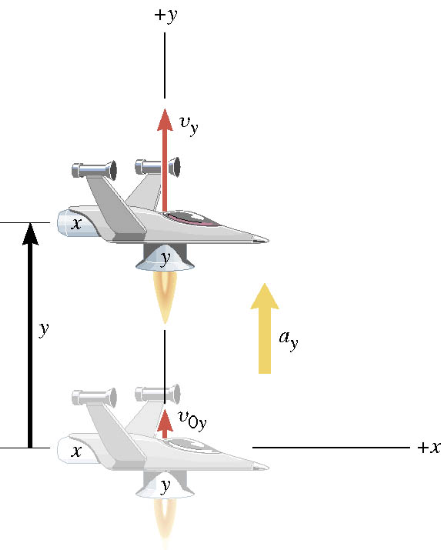 Monday, Feb. 8, 2021
PHYS 1443-003, Spring 2021                    Dr. Jaehoon Yu
18
A Motion in 2 Dimension
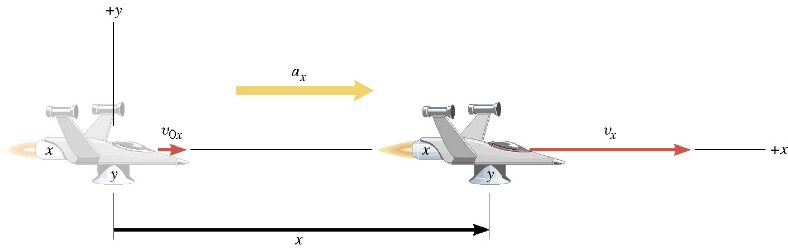 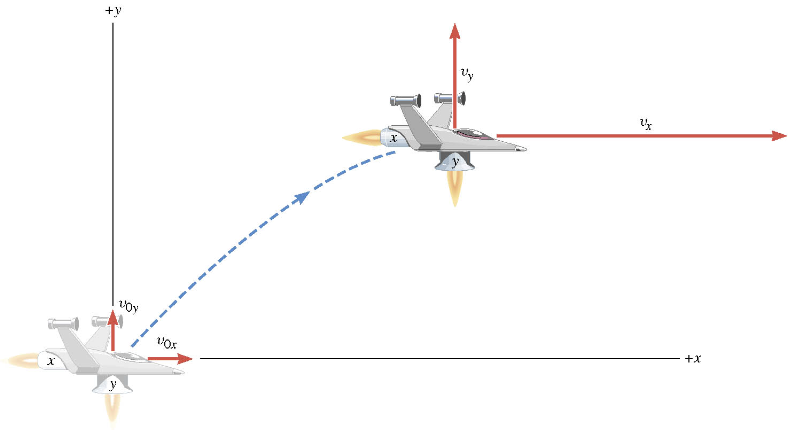 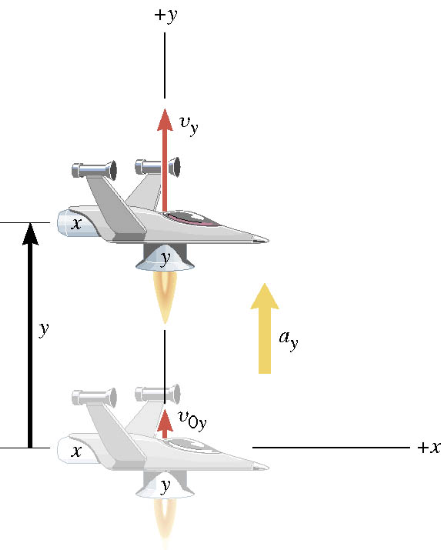 Imagine you adding the two 1 dimensional motions on the left.  It would make up a one 2 dimensional motion on the right.
Monday, Feb. 8, 2021
PHYS 1443-003, Spring 2021                    Dr. Jaehoon Yu
19
Kinematic Equations in 2-Dim
y-component
x-component
Monday, Feb. 8, 2021
PHYS 1443-003, Spring 2021                    Dr. Jaehoon Yu
20
Ex. A Moving Spacecraft
In the x direction, the spacecraft in zero-gravity zone has an initial velocity component of +22 m/s and an acceleration of +24 m/s2.  In the y direction, the analogous quantities are +14 m/s and an acceleration of +12 m/s2. Find (a) x and vx, (b) y and vy, and (c) the final velocity of the spacecraft at time 7.0 s.
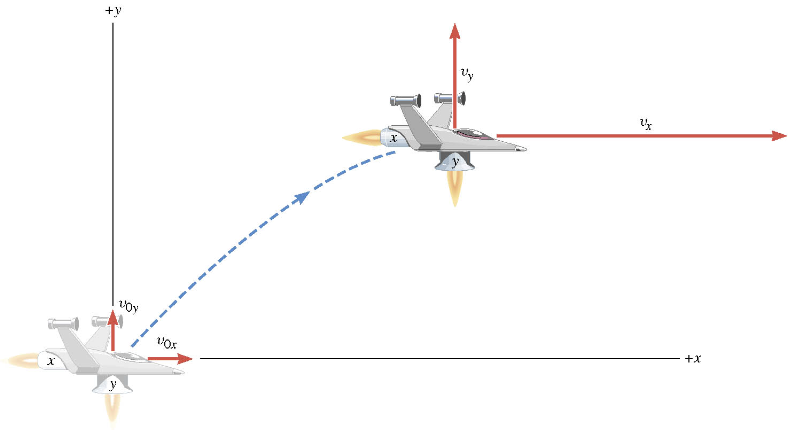 Monday, Feb. 8, 2021
PHYS 1443-003, Spring 2021                    Dr. Jaehoon Yu
21
How do we solve this problem?
Visualize the problem  Draw a picture!
Decide which directions are to be called positive (+) and negative (-).
Write down the values that are given for any of the five kinematic variables associated with each direction.
Verify that the information contains values for at least three of the kinematic variables.  Do this for x and y separately.  Select the  appropriate equation.
When the motion is divided into segments in time, remember that the final velocity of one time segment is the initial velocity for the next.
Keep in mind that there may be two possible answers to a kinematics problem.
Monday, Feb. 8, 2021
PHYS 1443-003, Spring 2021                    Dr. Jaehoon Yu
22
Ex. continued
In the x direction, the spacecraft in a zero gravity zone has an initial velocity component of +22 m/s and an acceleration of +24 m/s2.  In the y direction, the analogous quantities are +14 m/s and an acceleration of +12 m/s2. Find (a) x and vx, (b) y and vy, and (c) the final velocity of the spacecraft at time 7.0 s.
+24.0 m/s2
+22.0 m/s
7.0 s
+12.0 m/s2
+14.0 m/s
7.0 s
Monday, Feb. 8, 2021
PHYS 1443-003, Spring 2021                    Dr. Jaehoon Yu
23
First, the motion in x-direciton…
Monday, Feb. 8, 2021
PHYS 1443-003, Spring 2021                    Dr. Jaehoon Yu
24
Now, the motion in y-direction…
Monday, Feb. 8, 2021
PHYS 1443-003, Spring 2021                    Dr. Jaehoon Yu
25
The final velocity…
A vector can be fully described when the magnitude and the direction are given.  Any other way to describe it?
Yes, you are right!  Using components and unit vectors!!
Monday, Feb. 8, 2021
PHYS 1443-003, Spring 2021                    Dr. Jaehoon Yu
26
If we visualize the motion…
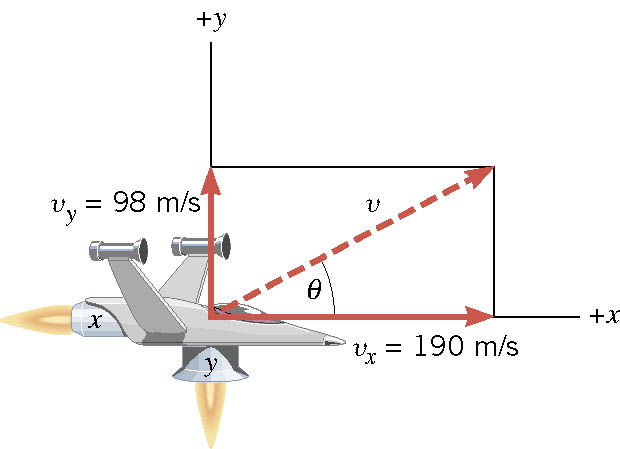 Monday, Feb. 8, 2021
PHYS 1443-003, Spring 2021                    Dr. Jaehoon Yu
27
2-dim Motion Under Constant Acceleration
Position vectors in x-y plane:
Velocity vectors in x-y plane:
Velocity vectors in terms of the acceleration vector
X-comp
Y-comp
Monday, Feb. 8, 2021
PHYS 1443-003, Spring 2021                    Dr. Jaehoon Yu
28
2-dim Motion Under Constant Acceleration
How are the 2D position vectors written in acceleration vectors?
Position vector components
Putting them together in a vector form
Regrouping the above
2D problems can be interpreted as two 1D problems in x and y
Monday, Feb. 8, 2021
PHYS 1443-003, Spring 2021                    Dr. Jaehoon Yu
29
Example for 2-D Kinematic Equations
A particle starts at origin when t=0 with an initial velocity  v=(20i-15j)m/s.  The particle moves in the xy plane with ax=4.0m/s2.   Determine the components of the velocity vector at any time t.
Velocity vector
Compute the velocity and the speed of the particle at t=5.0 s.
Monday, Feb. 8, 2021
PHYS 1443-003, Spring 2021                    Dr. Jaehoon Yu
30
Example for 2-D Kinematic Eq. Cnt’d
Angle of the Velocity vector
Determine the x and y components of the particle at t=5.0 s.
Can you write down the position vector at t=5.0s?
Monday, Feb. 8, 2021
PHYS 1443-003, Spring 2021                    Dr. Jaehoon Yu
31